Образ масленицы в народном и изобразительном искусстве. В.И. Суриков «Взятие снежного городка», Б.М.Кустодиев «Масленица».
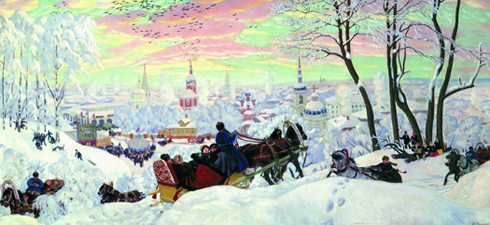 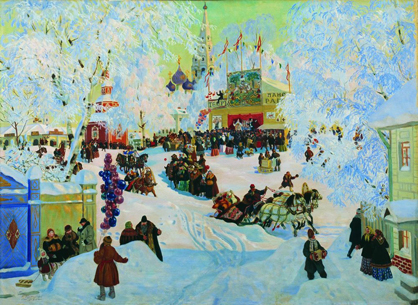 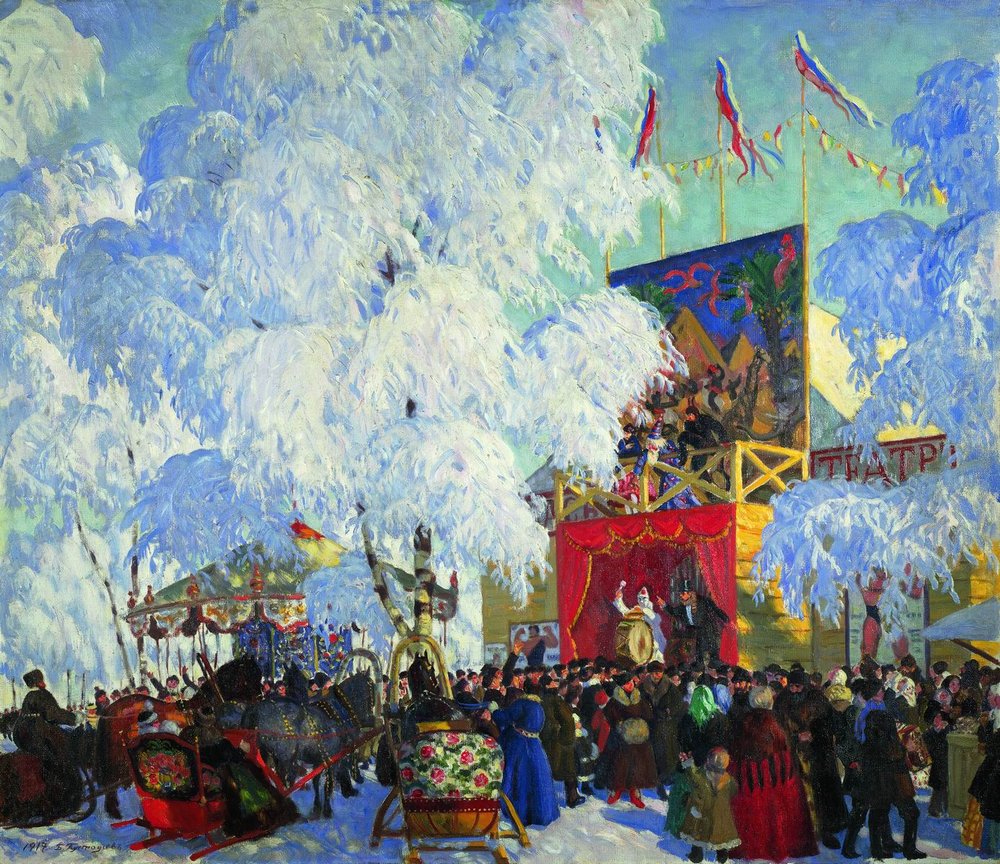 В.И. Суриков «Взятие снежного городка».
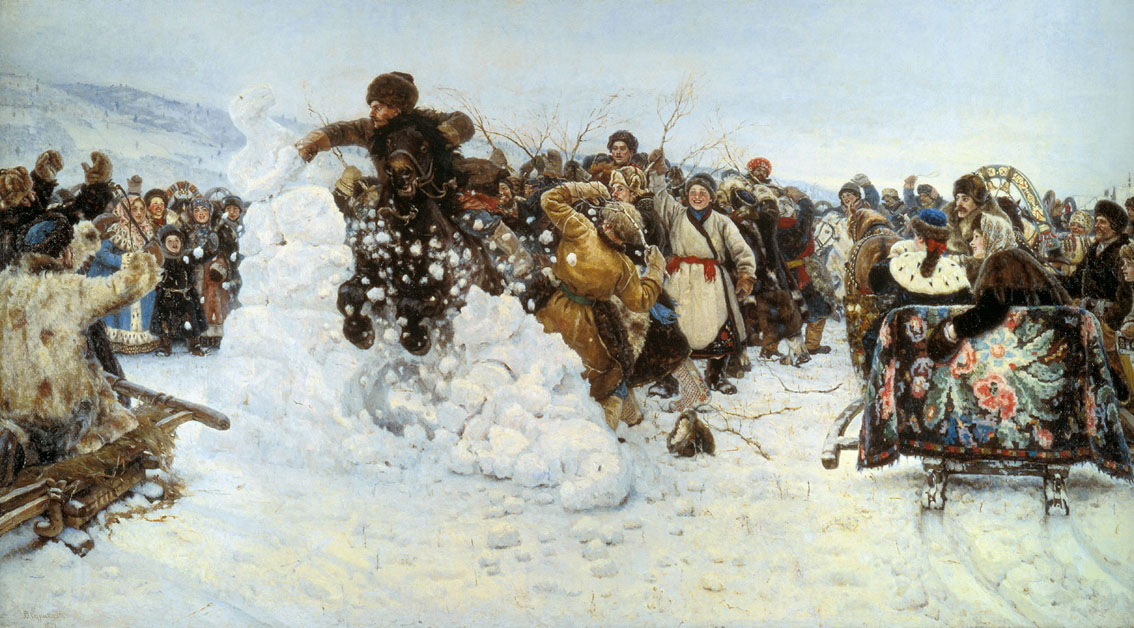 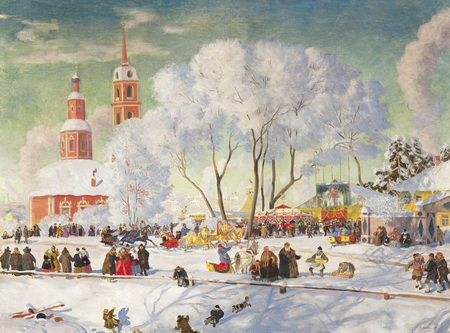 Пропорции фигуры человека
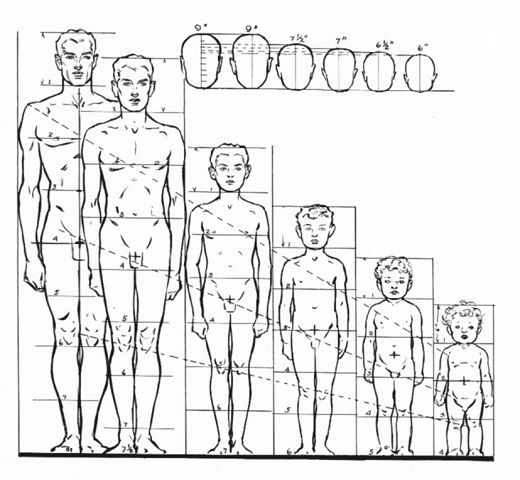 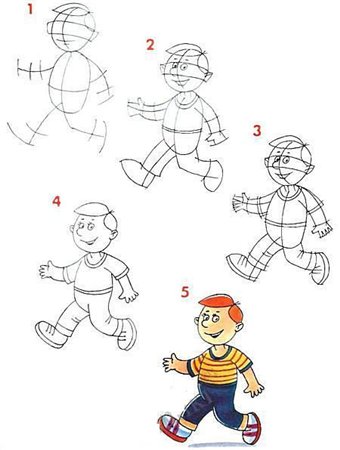 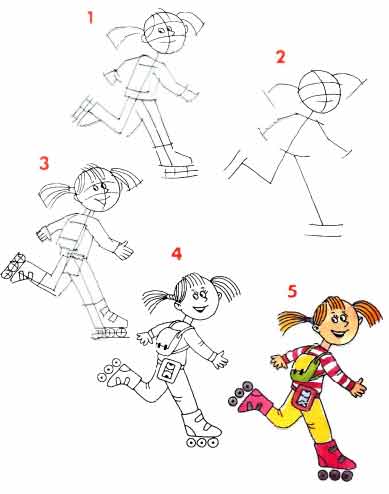